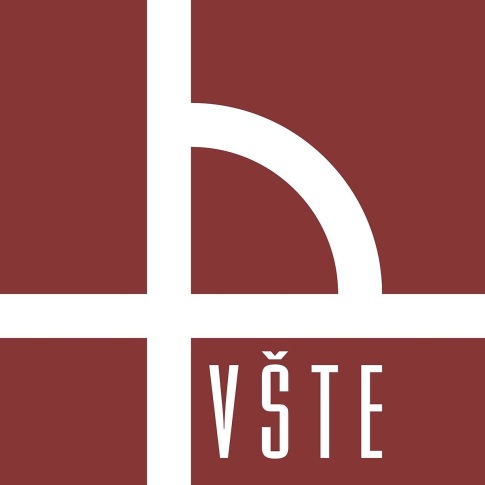 Optimalizace kvalitativních standardů ve společnosti GW
Bc. Martin Kouba
Vedoucí práce: Ing. Jiří Čejka, Ph.D.
Oponent práce: prof. Ing. Vieroslav Molnár, PhD.

České Budějovice, červen 2020
Motivace a důvody k řešení daného problému
Osobní zájem o osobní a nákladní dopravu 
Ověření získaných znalostí v praxi
Cíl práce
Cílem diplomové práce je zaměřit se na optimalizaci kvalitativních standardů ve vybrané společnosti
Použité metody
Studium odborné literatury
Analýza vnitropodnikových materiálů
Dotazníkové šetření
Rozhovor se zaměstnancem společnosti 
Vícekriteriální hodnocení variant
Skupina Jihotrans
Největší dopravce v Jihočeském kraji
1050 zaměstnanců
Provozovatel osobní a nákladní dopravy
Tvořena mnoha skupinami
GW LOGISTICS (nákladní doprava)
GW BUS (osobní doprava)
Další obory podnikání
Opravy vozidel
Distribuce pohonných hmot
Lakovna
Analýza současného stavu
Osobní doprava – kvalitní služby s minimálními výhradami
Dodržování jízdních řádů
Informace od společnosti GW
Nedostatky ohledně vozů
Nákladní doprava – kvalitní služby s minimálními výhradami
Nedodržení sjednané přepravní doby 
Stav nákladu po přepravě
Vlastní návrhy řešení – osobní doprava
Standardy kvality 
Provoz a jeho parametry
 Vozidla
 Personál
 Bezpečnost
Zastávky
Seřazení důležitosti standardů metodu TOPSIS
Vozidla
 Provoz
Personál
Bezpečnost
Zastávky
Návrhy ke zlepšení autobusové dopravy
Zavedení Wi-Fi do vozů
Zatraktivnění elektronické peněženky 
Nové webové stránky 
Mobilní aplikace 
Modernizace vozového parku 
Čištění a dezinfekce vozidel
Vlastní návrhy řešení – nákladní doprava
Standardy kvality 
Komunikace
Přeprava
Vozový park
Seřazení důležitosti standardů metodu TOPSIS
Přeprava 
Vozový park 
Komunikace
Návrhy ke zlepšení nákladní dopravy
Nové webové stránky
Obnovování a modernizace vozového parku (probíhá)
Proškolování a vzdělávání současných zaměstnanců (probíhá)
Finanční analýza
Zavedení Wi-Fi do vozů
Zatraktivnění elektronické peněženky 
Nové webové stránky 
Mobilní aplikace 
Modernizace vozového parku 
Čištění a dezinfekce vozidel
Shrnutí
Větší zájem o osobní dopravu
Větší zisk společnosti
Snížení individuální dopravy
Děkuji za pozornost
Otázky vedoucího práce
Bez otázek
Otázky oponenta práce
Čo bolo kritériom optimality pri optimalizácii kvalitatívnych štandardov?